CERN Visit
Ming Liu, Walt Sondheim
09/16-20, 2019
11.4m SamTec Readout Cable Test
Double looped readout cables: 
Effective length = 2 x 11.4 m = 22.8m
Data rate: 1.2Gbps

One overnight run, ~10hrs
Error rate < 1.4 x10-14
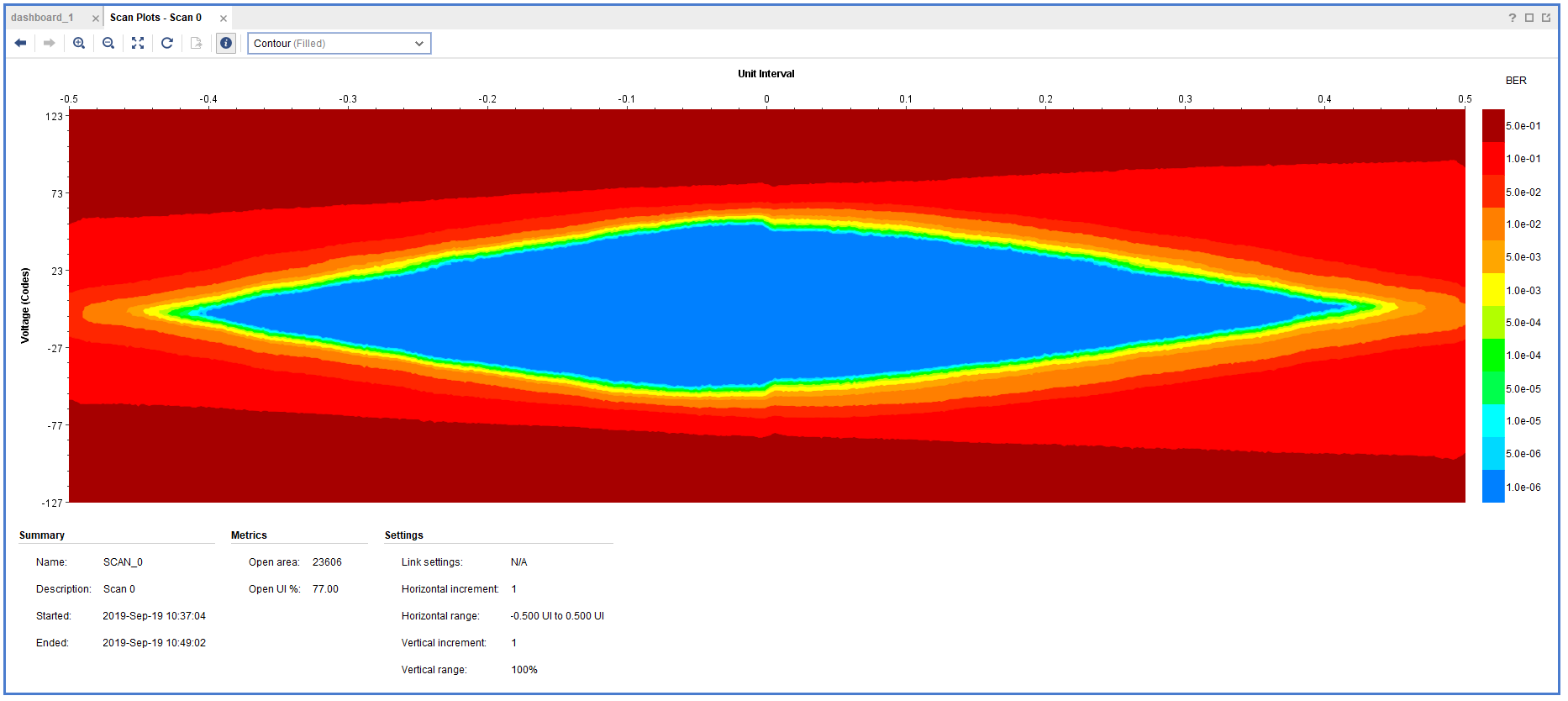 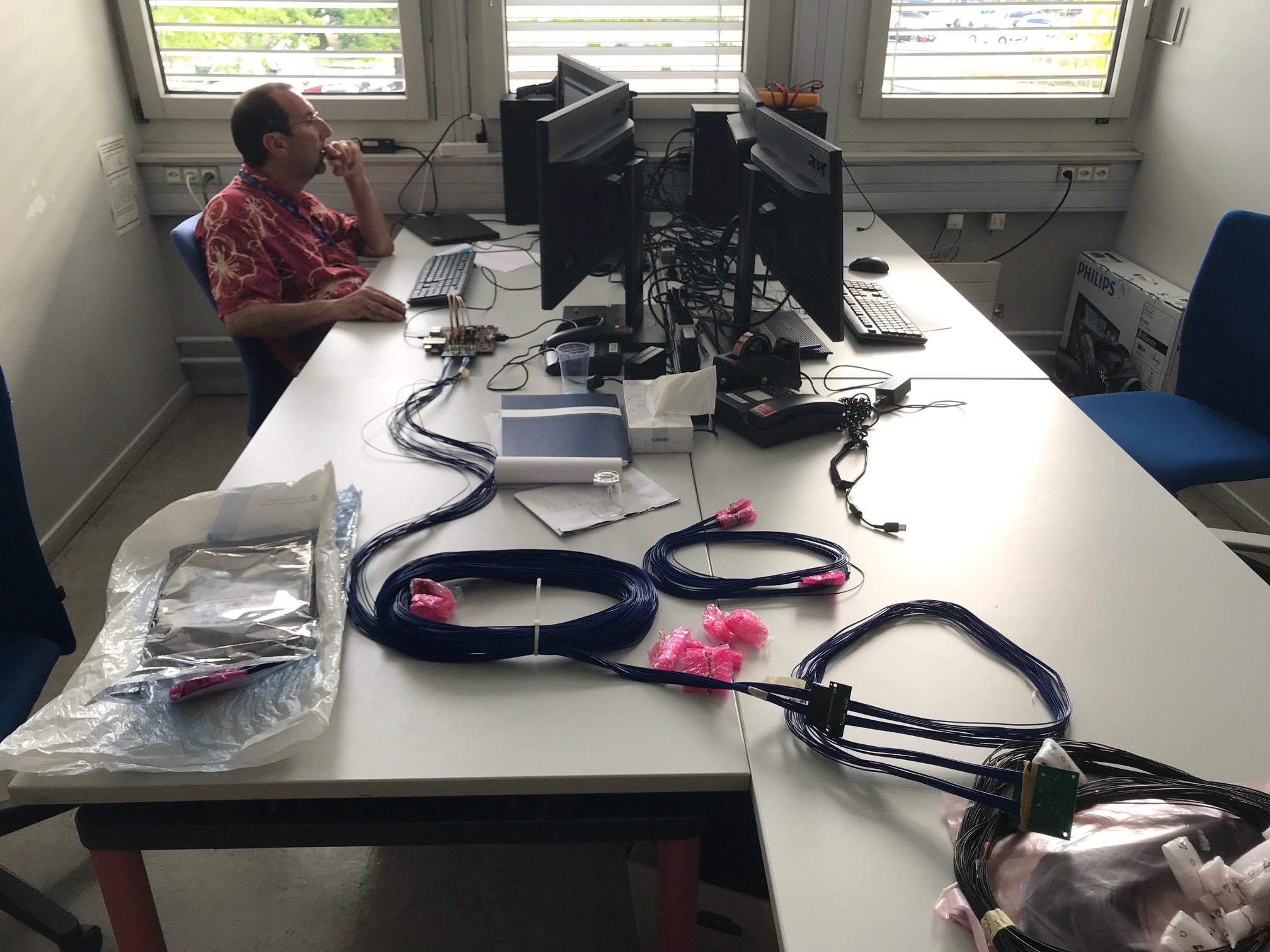 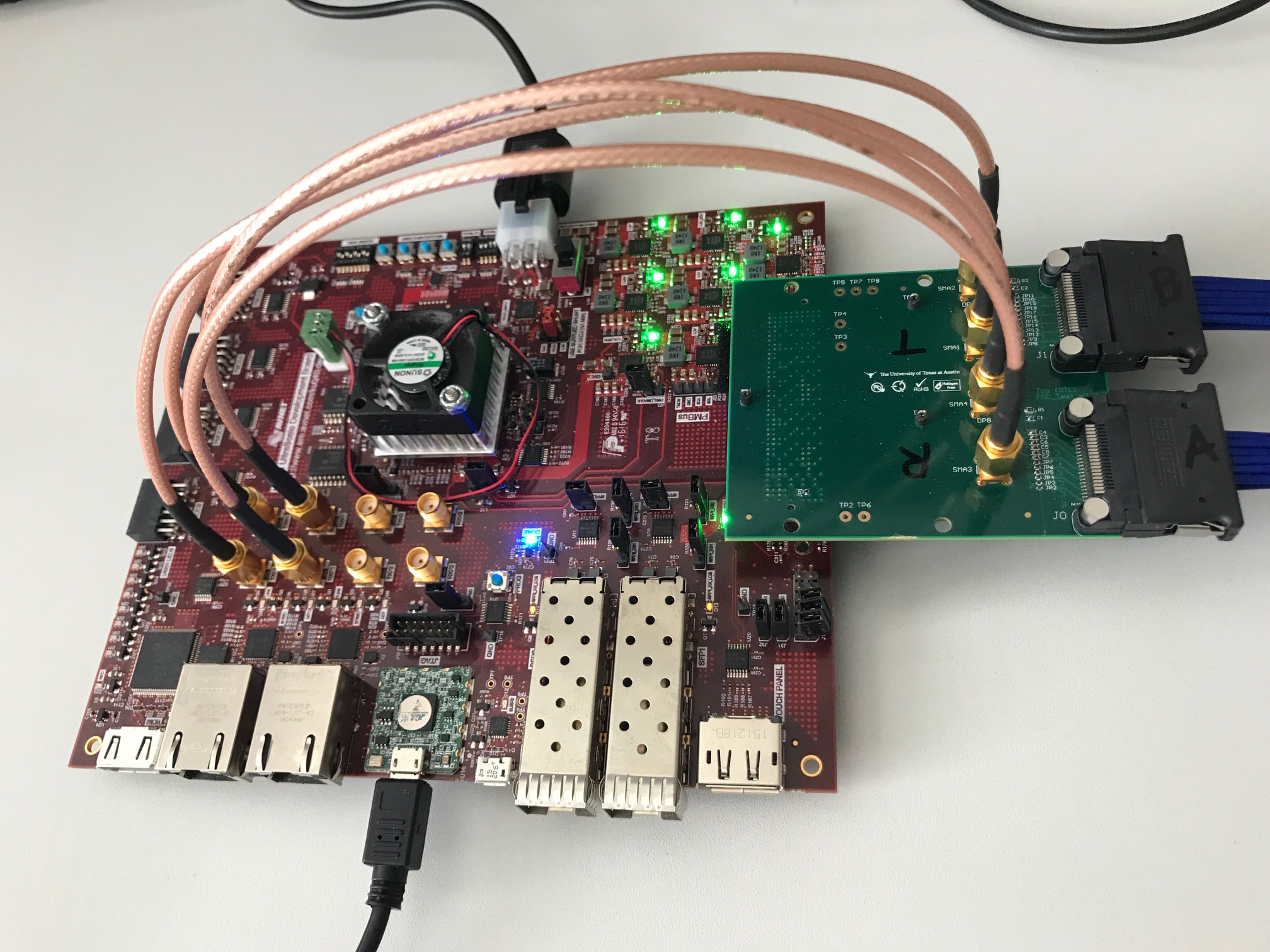 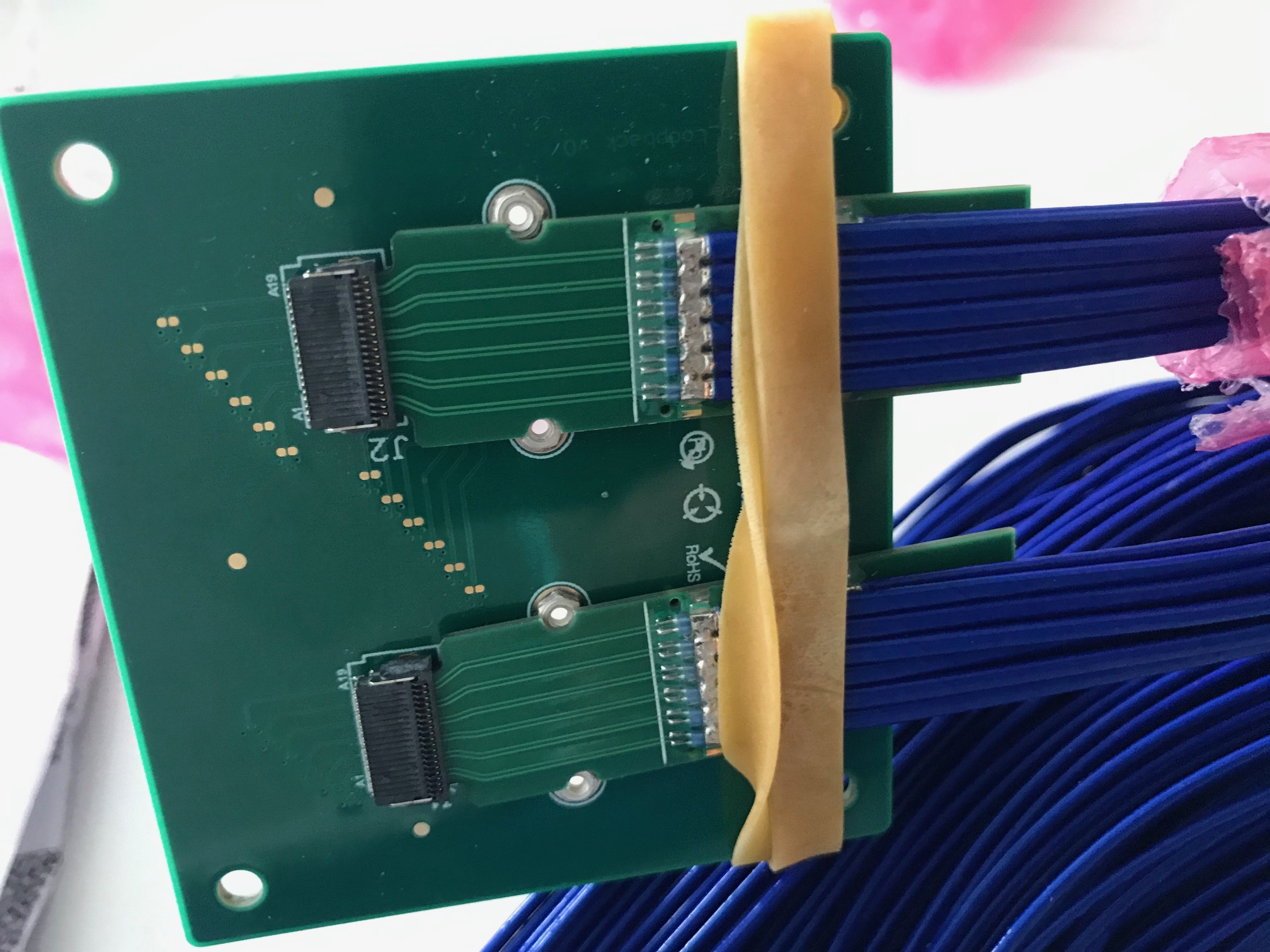 Stave Production
From this week
Bi-weekly meeting on Thursday 5PM/CERN (9AM/LANL)

~10 staves/month

Limited by Wirebonding , 2~3 staves/week

Production last 7~11 months
Carbon Structures
Visited WorkShape
Very productive, well prepared
ITS Commisioning